KPG104
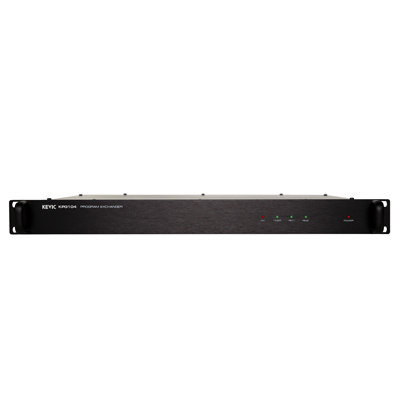 PROGRAM EXCHANGER
외부접점 입력으로 제어 높은 우선순위로 전환되는 장비
표시 장치			: 스위치
제어 회선수			: 4회로
사용 전원			: DC24V
외형 규격(W x H x D) 		: 492 x 44 x 350mm
무게			: 3.5kg